Semantisatieverhaal B:
Ken je de Domtoren? Dat is een hele grote kerk die midden in de stad Utrecht staat. Deze toren is pasgeleden gereconstrueerd. Ze hebben het zo hersteld dat het lijkt op hoe het vroeger was. Dat was nodig, want de Domtoren is al 703 jaar oud. Indertijd, toen in 1321, was hij gloednieuw. Maar nu begon hij wat tekenen van slijtage te vertonen. Hij liet kenmerken van slijtage zien. De reconstructie vergde wel veel werk. Er was veel werk nodig. Ze zijn er 5 jaar mee bezig geweest. Ze hebben 10.000 stenen stuk voor stuk bekeken of het vervangen moest worden. Dus ze hebben daadwerkelijk, echt, elke steen één voor één bekeken. Het lijkt me al niet te doen als je er 100 moet doen. Laat staan 10.000! En al helemaal niet om er 10.000 te moeten doen! Wat wel heel leuk is, is dat je op deze manier inzicht krijgt in hoe de toren is opgebouwd. Je krijgt begrip van hoe iets in elkaar zit. Dat lijkt me heel tof. Want de stenen zijn vast heel divers, heel verschillend. En welke kan dan het beste waar. Dat lijkt me interessant.Ik ben trouwens ook wel benieuwd of ze misschien nog fossielen zijn tegengekomen. Dat zijn de in een gesteente aangetroffen resten of afdrukken van een dier of plant. Misschien kun je dat vragen tijdens de viering op 9 november. Dan wordt de gereconstrueerde Domtoren onthuld of voor het eerst laten zien, zonder alle steigers er omheen.
B
[Speaker Notes: Woordenoverzicht
onthullen: voor het eerst laten zien
het inzicht: het begrip van hoe iets in elkaar zit
het fossiel: de in een gesteente aangetroffen rest of afdruk van een dier of plant
divers: verschillend
reconstrueren: zo herstellen of namaken dat het lijkt op hoe het vroeger was
laat staan: en al helemaal niet …, om niet te spreken van …
vergen: vereisen, nodig hebben
daadwerkelijk: echt, feitelijk
tekenen vertonen: kenmerken laten zien
indertijd: op een bepaalde tijd in het verleden, toen]
Gerarda Das
Marjan ter Harmsel
Mandy Routledge
Francis Vrielink
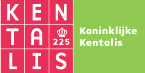 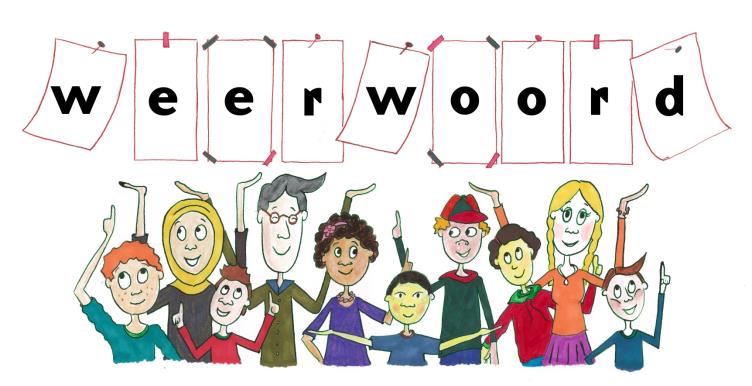 Week 43 – 22 oktober 2024
Niveau B
reconstrueren
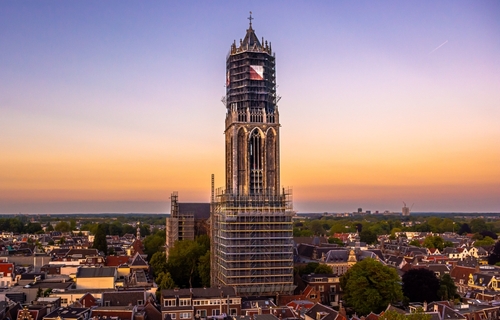 indertijd
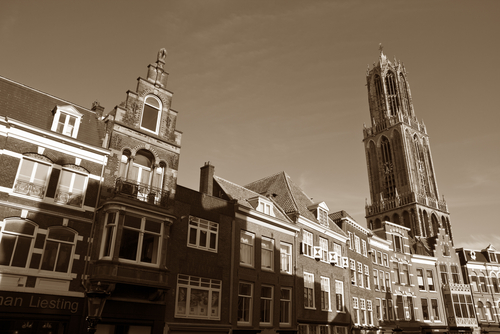 1321
tekenen vertonen
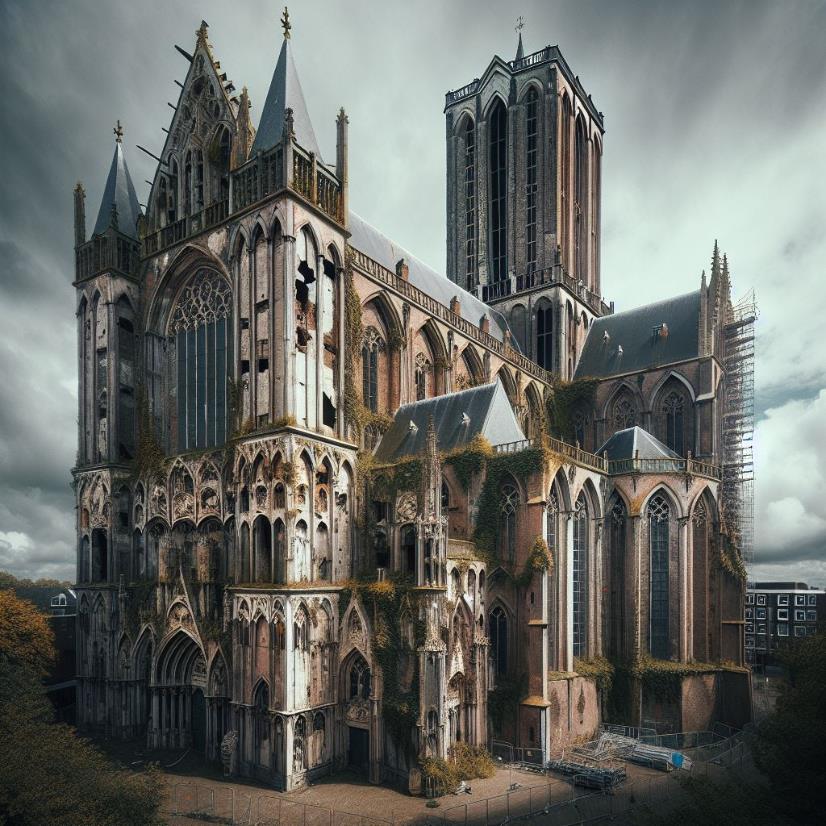 vergen
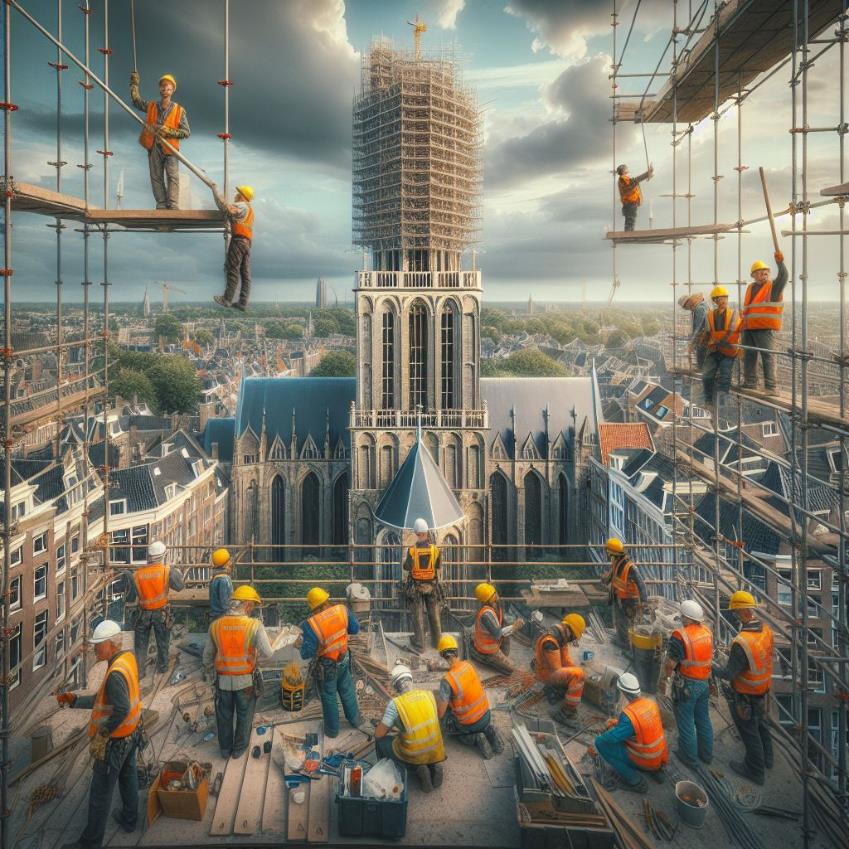 daadwerkelijk
We hebben 10.000 stenen bekeken.
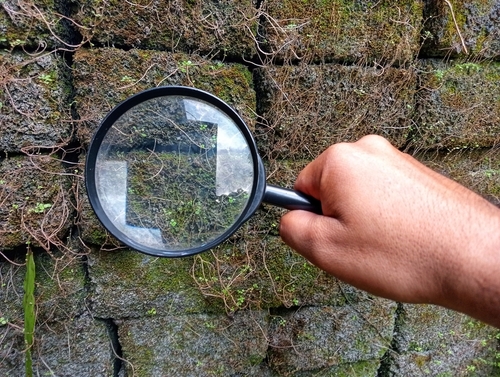 laat staan
10.000?!?!
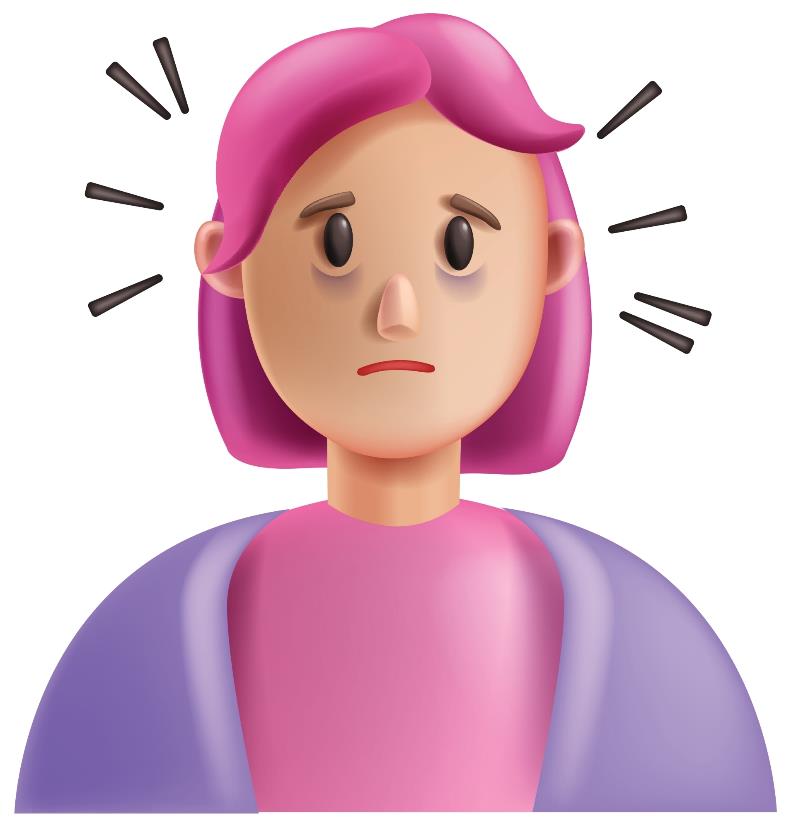 het inzicht
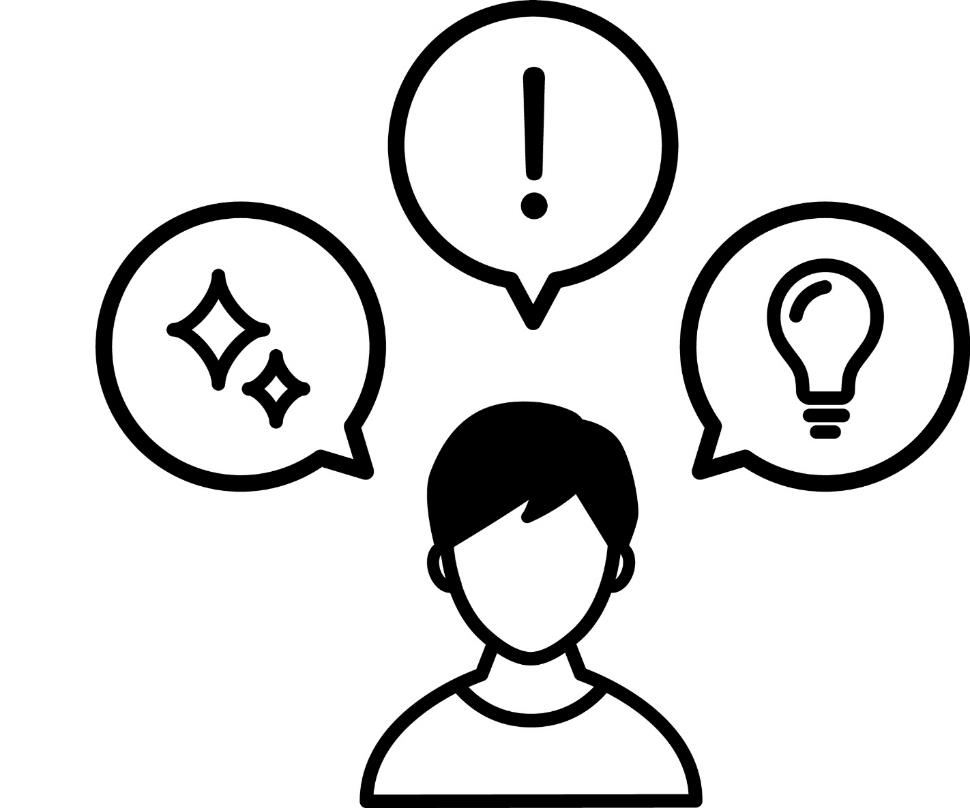 divers
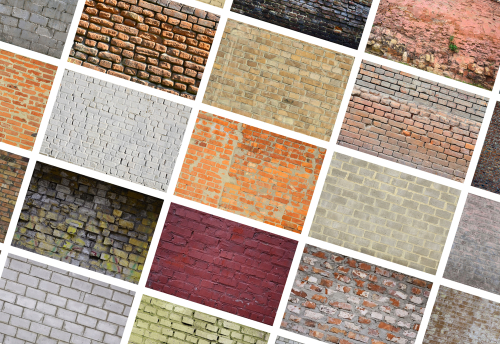 het fossiel
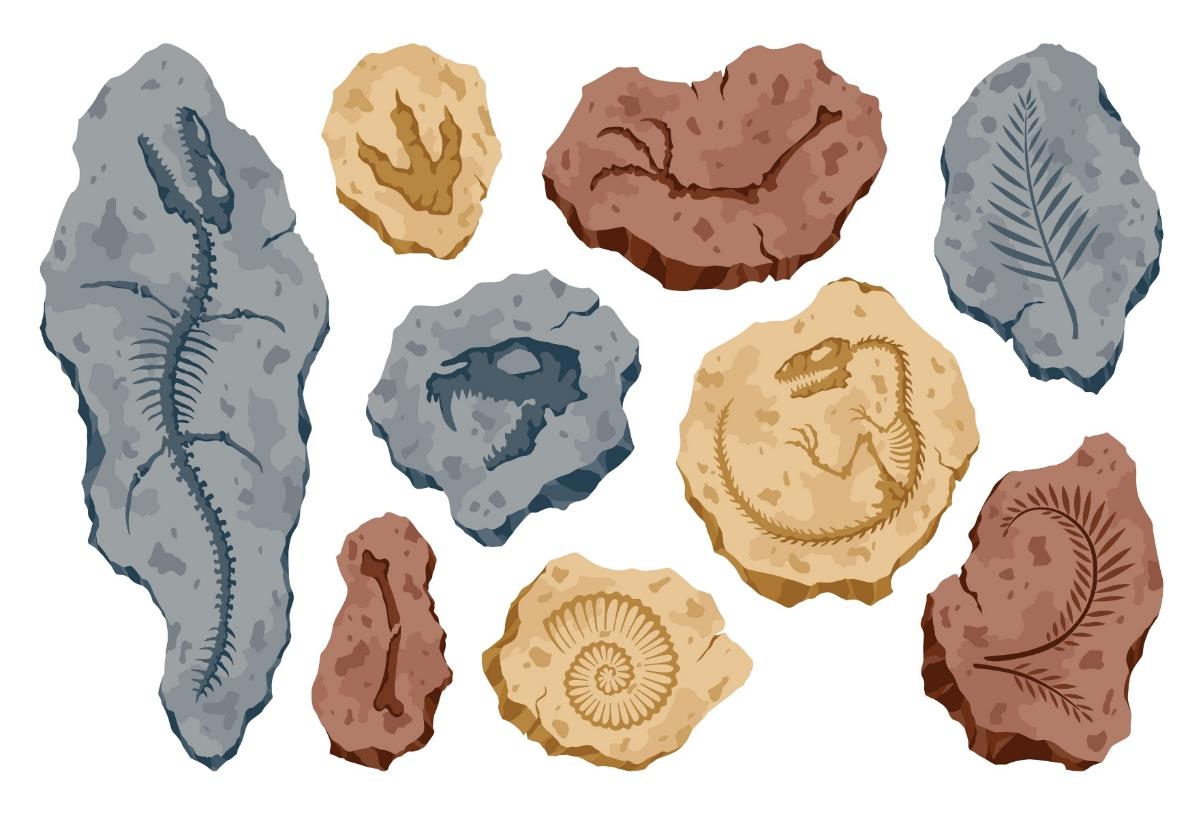 onthullen
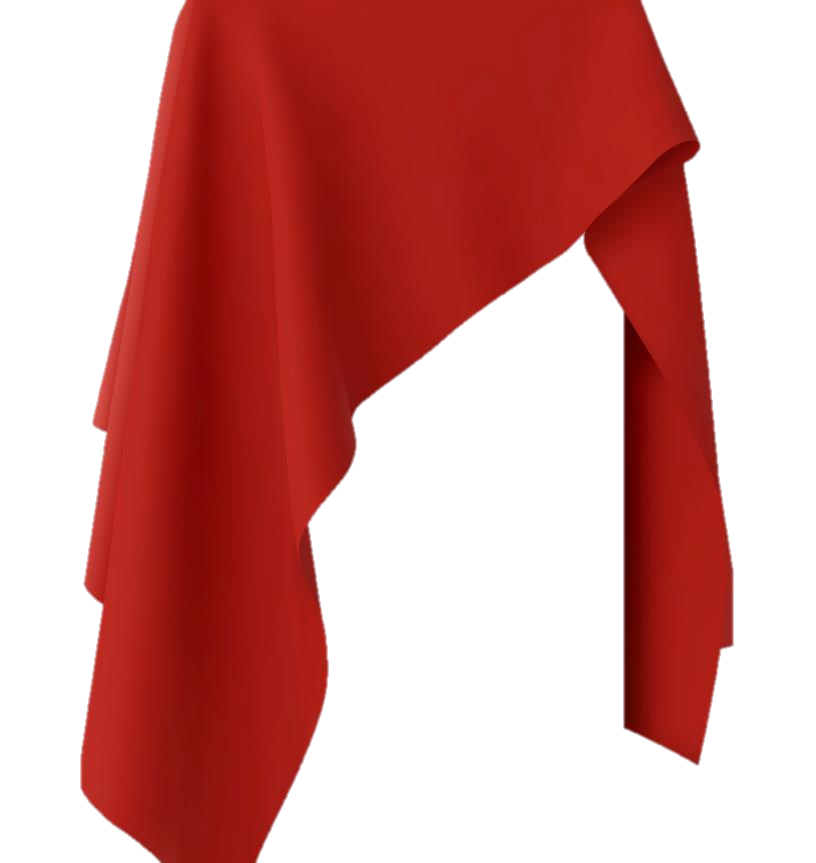 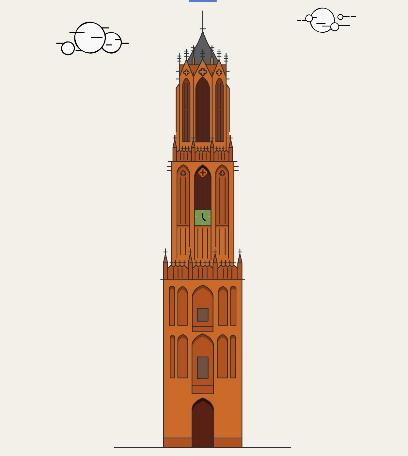 Op de woordmuur:
momenteel
indertijd
= in deze tijd, nu, tegenwoordig
 
 
 
  


Momenteel rijden steeds meer mensen in een elektrische auto.
= op een bepaalde tijd in het verleden, toen

 
  
   

Indertijd, in 1321, was de Domtoren gloednieuw.
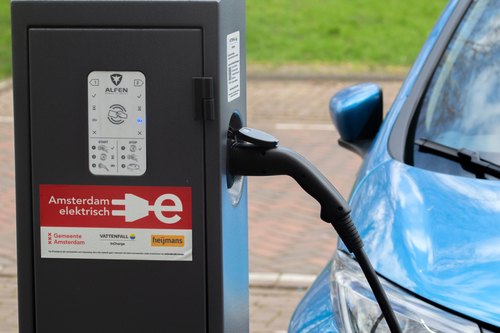 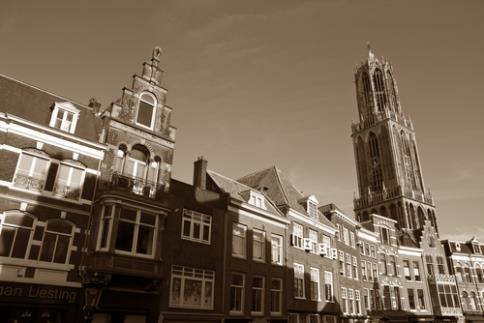 1321
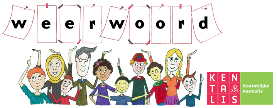 vergen
overbodig
= vereisen, nodig hebben
 
 
 
  



De reconstructie vergde wel veel werk.
= wat niet nodig is

 
 
 
 
   

Het is overbodig om dit gras te gaan maaien.
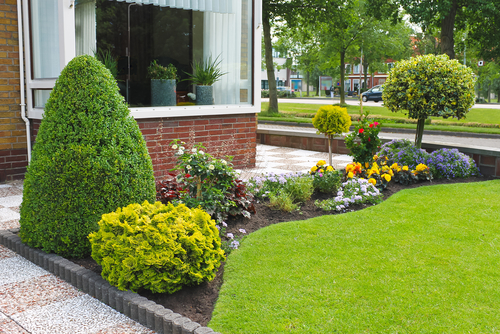 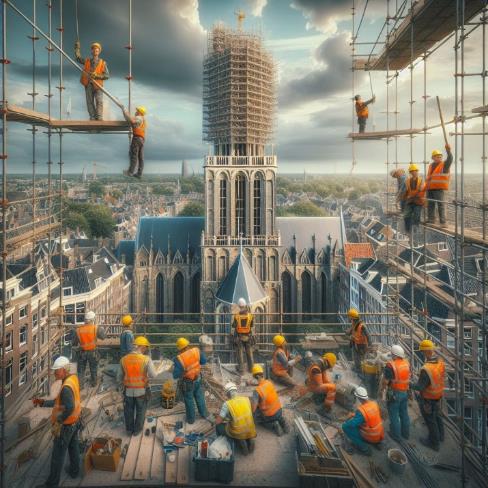 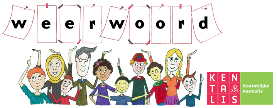 als het ware
daadwerkelijk
= echt, feitelijk
 
 
 
  



Ze hebben daadwerkelijk alle stenen één voor één bekeken.
= om het zo te zeggen, zo
 
 
 
 
   

Eén pompoen kan als het ware de hele school te eten geven.
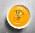 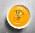 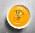 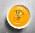 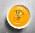 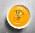 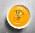 We hebben 10.000 stenen bekeken.
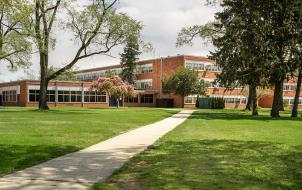 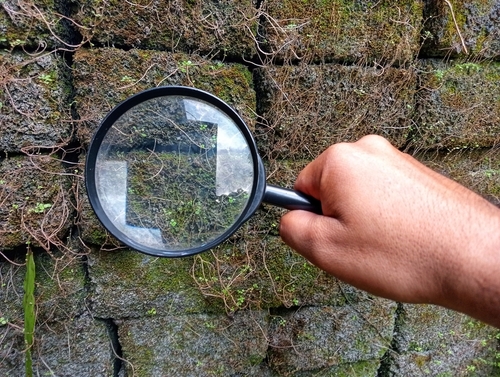 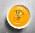 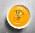 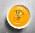 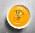 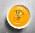 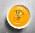 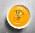 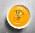 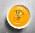 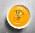 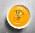 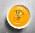 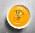 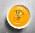 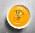 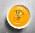 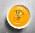 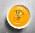 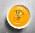 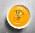 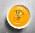 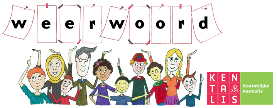 de onwetendheid
het inzicht
= het begrip van hoe iets in elkaar zit 
 
 
  



Op deze manier krijg je inzicht in hoe de toren is opgebouwd.
= het niet op de hoogte zijn van iets

 
 
 
 
   
Er was bij veel mensen onwetendheid over hoe de reconstructie was.
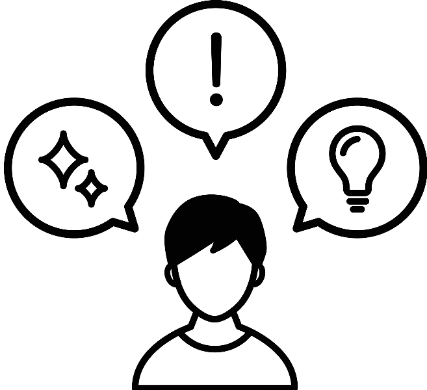 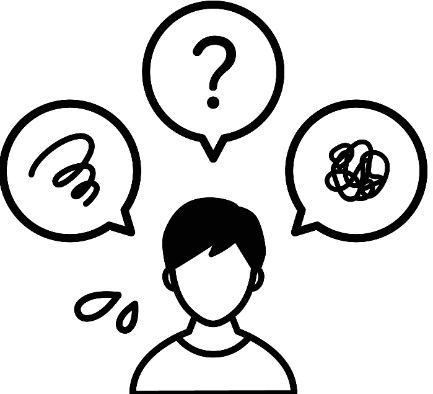 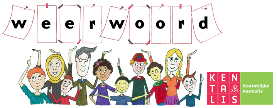 enkel
divers
= alleen, één
 
 
 
  



Voor mijn huis is maar een enkel soort baksteen gebruikt.
= verschillend

 
 
 
 
   

De stenen van de Domtoren zijn vast heel divers.
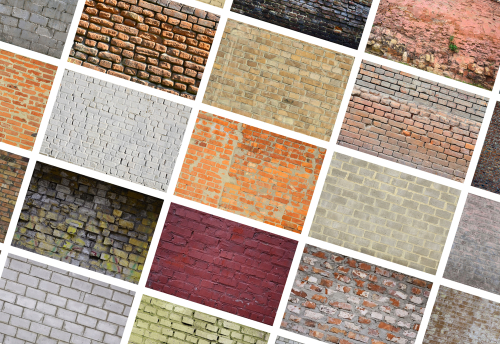 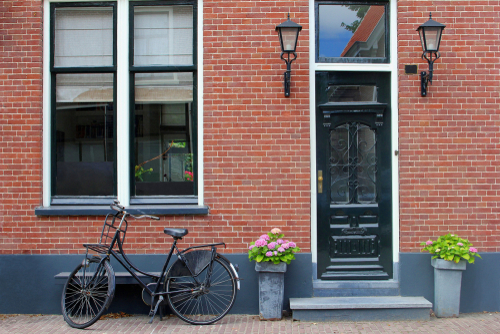 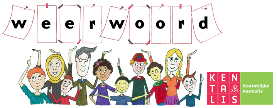 zelfs
laat staan
= anders dan je zou denken 
 
 
  




Zelfs in de winter draagt hij een korte broek.
= en al helemaal niet …, om niet te spreken van … 
 
 
 
   

Het lijkt me al moeilijk om 100 stenen te checken, laat staan 10.000!
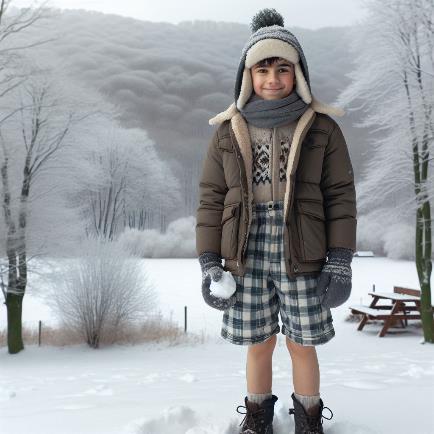 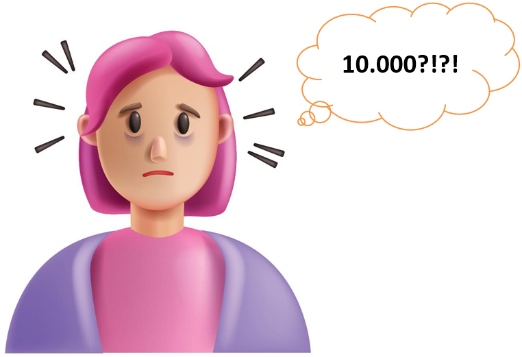 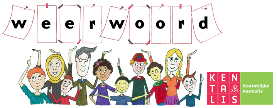 innoveren
reconstrueren
= het bedenken van iets nieuws 
 
 
  



We innoveren het onderwijs door AI te gebruiken.
= zo herstellen of namaken dat het lijkt op hoe het vroeger was

  
   

Ze hebben de afgelopen 5 jaar de Domtoren gereconstrueerd.
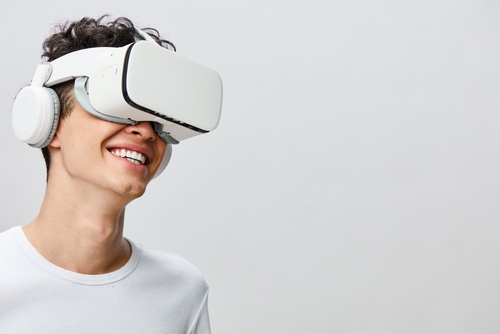 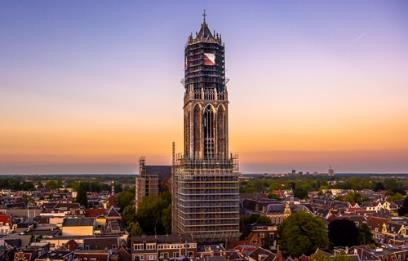 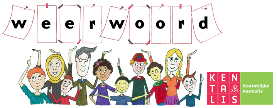 onthullen
verbergen
= voor het eerst laten zien
 
 
   



Op 9 november wordt de gereconstrueerde Domtoren onthuld.
= ervoor zorgen dan anderen jou niet zien of opmerken

  
 
   


Deze kat verbergt zich onder een deken.
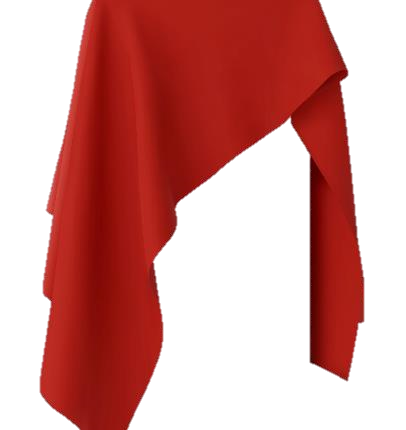 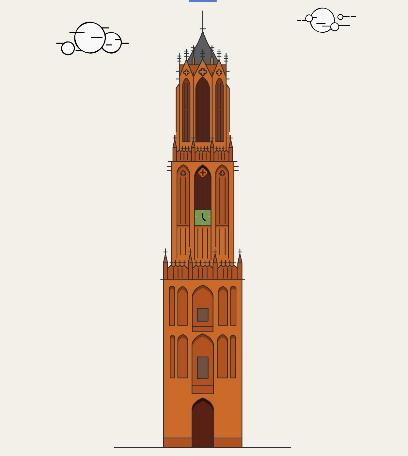 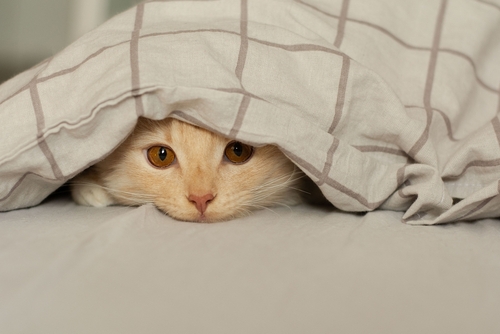 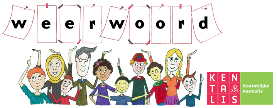 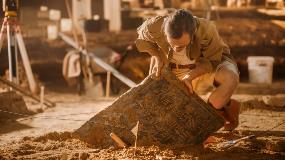 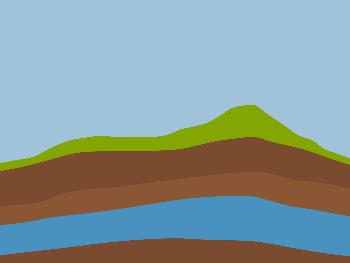 de aardlagen
de vondst
het fossiel
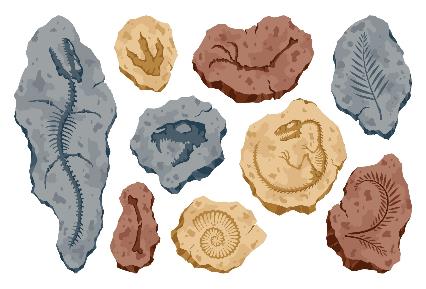 = de in een gesteente aangetroffen rest of afdruk van een dier of plant
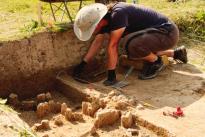 de archeoloog
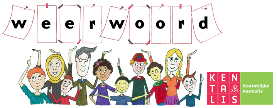 tekenen vertonen= kenmerken laten zien









De Domtoren begon wat tekenen van slijtage te vertonen.
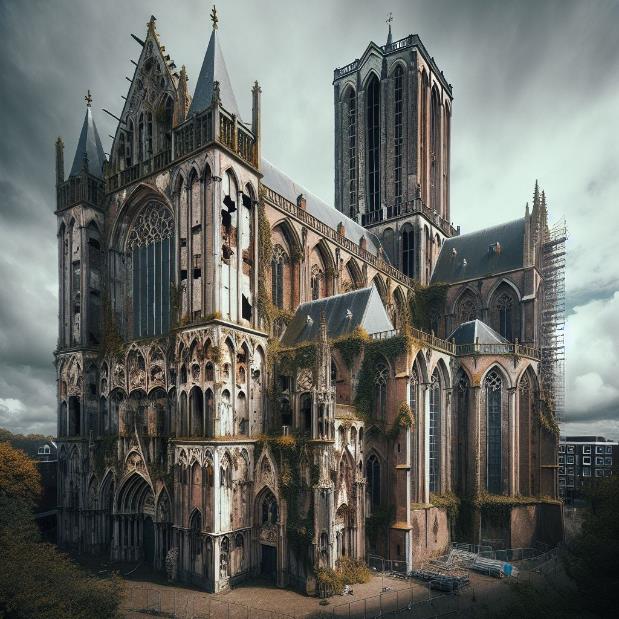 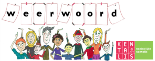